Обобщающий урок по теме                    « Политика».
Я не занимаюсь политикой.-
А знаете, это все равно,
Что сказать: « Не занимаюсь жизнью».
( Ж. Рене, французский писатель)
Прочитайте рассуждения немецкого ученого- политолога М.Вебера (1864-1920)   
«Что мы понимаем под политикой? Это понятие имеет чрезвычайно широкий смысл и охватывает все виды деятельности по самостоятельному руководству. Говорят о валютной политике банков, о политике профсоюзов во время забастовки; можно говорить о школьной политике городской общины, о политике правления, руководящего корпорацией, даже о политике умной жены, которая стремится управлять своим мужем. Конечно, сейчас мы не берем столь широкое понятие за основу наших рассуждений. Мы намереваемся в данном случае говорить только о руководстве или оказании влияния на руководство политическим союзом, то есть в наши дни- государством.
Итак, политика, судя по всему, означает стремление к участию во власти или к оказанию влияния на распределение власти, будь то между государствами, будь то внутри государства между группами людей, которые оно в себя заключает»
Вопрос: Что такое политика:
А) в широком смысле слова?
Б) в узком смысле слова? 
Выделите эти два значения в тексте.
Терминологический диктант
1. Это слово греческого происхождения и изначально означало искусство управления государством, государственная деятельность. В наше время этим словом называют деятельностью связанную с отношениями между большими общественными группами, социальными слоями, нациями. Эта деятельность, связанная с определением задач и функций государства.
2.Важнейший элемент общественной организации. Позволяет при необходимости принуждать большие массы людей к выполнению тех или иных задач
3.Добровальная политическая организация, объединяющая группу единомышленников выражающих интересы определенных социальных сил; ставит своей целью завоевание власти для реализации этих интересов и потребностей.
4.Форма правления, при которой верховная власть в государстве принадлежит единоличному правителю, который наследует власть.
5. Форма правления, при которой источником власти признается народ и формирование высших органов власти осуществляется путем выборов
6.Средство и формы, с помощью  которых государство воздействует на общество, осуществляя свою власть, а общество, в свою очередь, влияет на государство.
7. Устойчивая политическая правовая связь человека с государством. Выражается в совокупности их – гражданина и государства- взаимных прав и обязанностей.
8.Основной закон государства, обладающий высшей юридической силой, определяющий основы государственного строя, организацию государственной власти, основные права и свободы человека и гражданина.
9. Парламент Российской Федерации.
Проверь себя
6. Политический режим

7.Гражданство

8.Конституция

9.Федеральное собрание
Политика

Политическая власть

Политическая партия

Монархия

Республика
Государство: признаки и формы
О чем идет речь?
« …- политическая целостность, созданная национальным или многонациональной общностью на определенной территории, где с помощью политической элиты, монополизирующей власти, поддерживается юридический порядок, включая законное право применения насилия»
Проверим задание
Функции государства:

Внутренние- поддержание и охрана общественного порядка, поддержка незащищенных слоев населения, регулирование экономических процессов, установление правовых норм и контроль за их выполнением, создание условий для удовлетворение материальных и духовных благ человека, поддержка образования,медецины,науки и т.д.

Внешние-взаимовыгодное сотрудничества в различных сферах с другими страными, а также обеспечение обороноспособности страны
Признаки государства :

1.Единство территории

2.Публичная власть

3.Суверенитет

4.Законадательная деятельность

5.Налоговые сборы
Заполните схемы
Политические режимы
Демократия
Авторитаризм
Тоталитаризм
Формы правления
Монархия
Республика
1) президентская
2)парламентская
3)смешенная
Ограниченная
Абсолютная
1) конституционная
2) парламентская
Форма территориального
государственного устройства
Федерация
Унитарное государство
Установите соответствие признаков и функций государства
Понятия
Сущность данных понятий
А) при этой форме правления правительство формируется парламентом из представителей той 
Б) политический режим, при котором власть сосредоточена в руках одного человека или в одном органе управления
В) политический режим, при котором осуществляется абсолютный контроль над всеми областями общественной жизни.
Г)право быть избранным
Д) при этой форме правления президент совмещает функции главы государства и главы правительства.
Ж) государство, состоящее из государственных территориальных единиц, не имеющих своей конституции, своих законов, своих правительств.
З)формы государственного устройства, при которой входящие в состав государства единицы имеют собственные конституции, исполнительные и законодательные органы власти…
И) право избирать
К) это форма правления, при которой власть находиться в руках одного человека и передается по наследству
1. Президентская республика

2.Абсолютная монархия

3. Федерация

4. Унитарное государство

5.Парламентская республика

6.Активное избирательное право

7) Пассивное избирательное право

8. Тоталитаризм

9. Авторитаризм
Демократическое государство
1. « Демократия- наихудшая форма правления, если не считать остальных.
( У. Черчилль)
2. « Демократия- это власть народа, избранная народом и для народа.»
( А. Линкольн)
Политическое устройство РФ.
Государственная власть
?
Исполнительная власть
Судебная
Законодательная
Домашнее задание
Подготовиться к контрольному тестированию. Повторить п. 1-7.
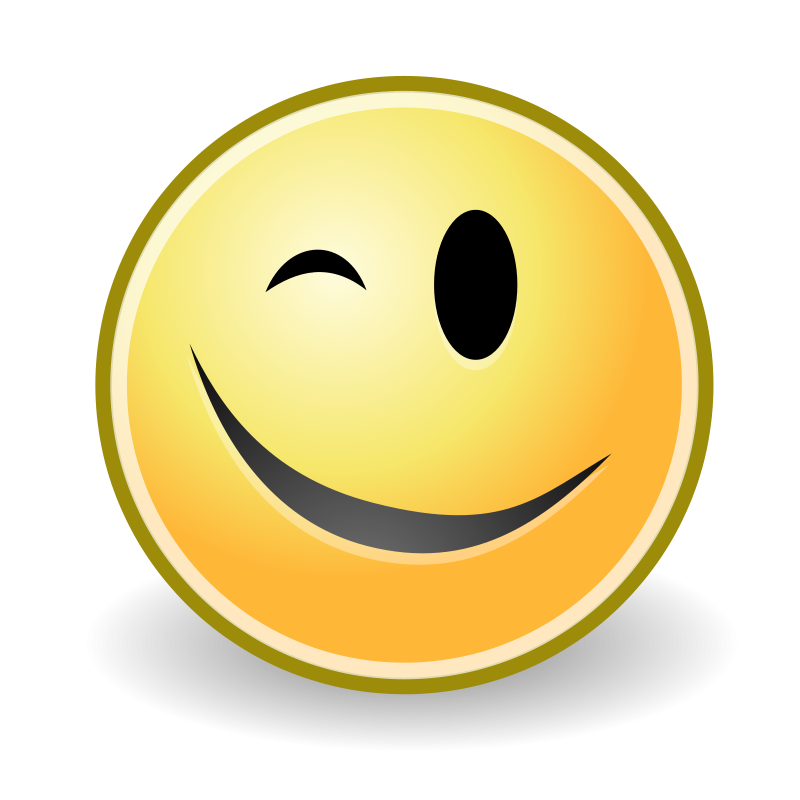 Спасибо за работу на уроке.